Як підтримати дитину, коли її тато чи мама на війні
ПОРАДИ ВІД НАТАЛКИ ШЕВЧЕНКО ПСИХОЛОГИНІ ПРОЄКТУ СЕРЦЕ АЗОВСТАЛІ
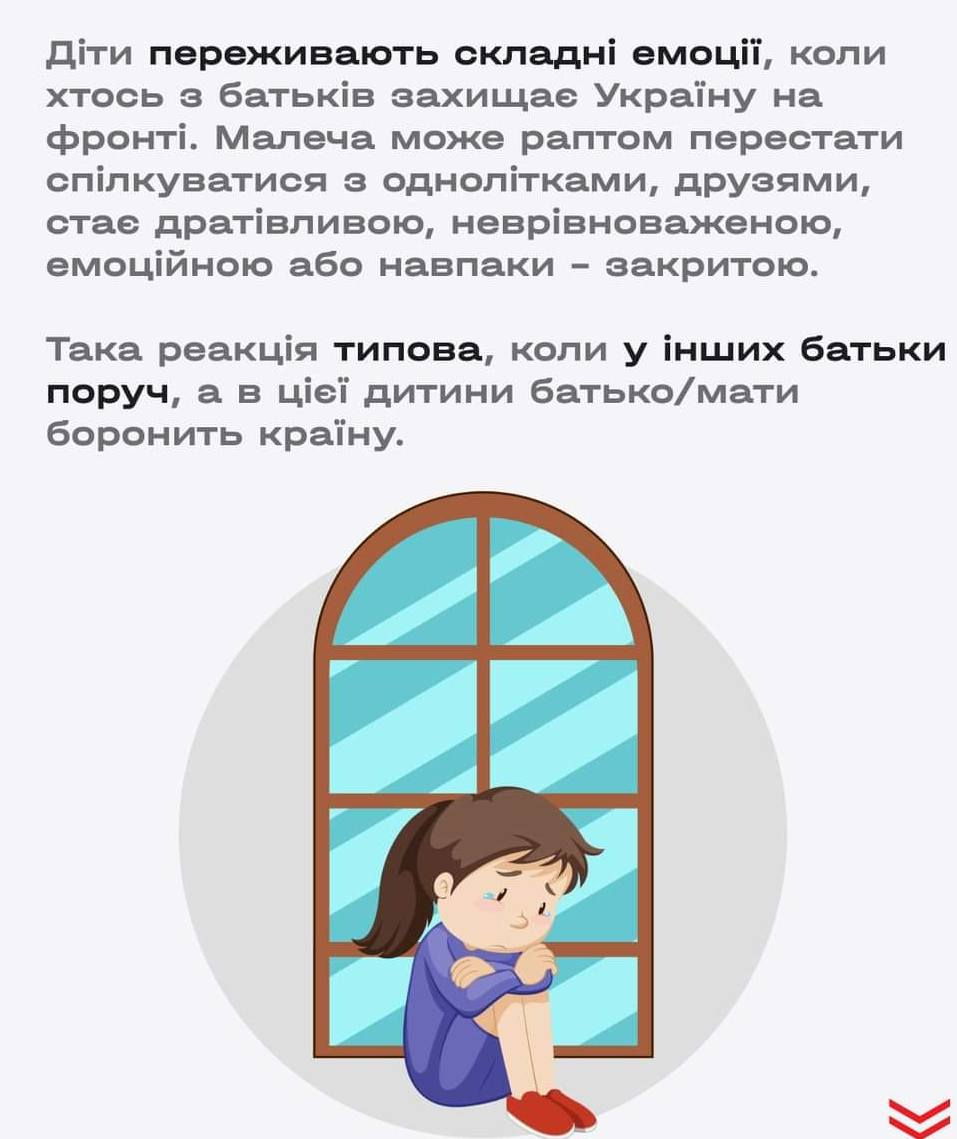 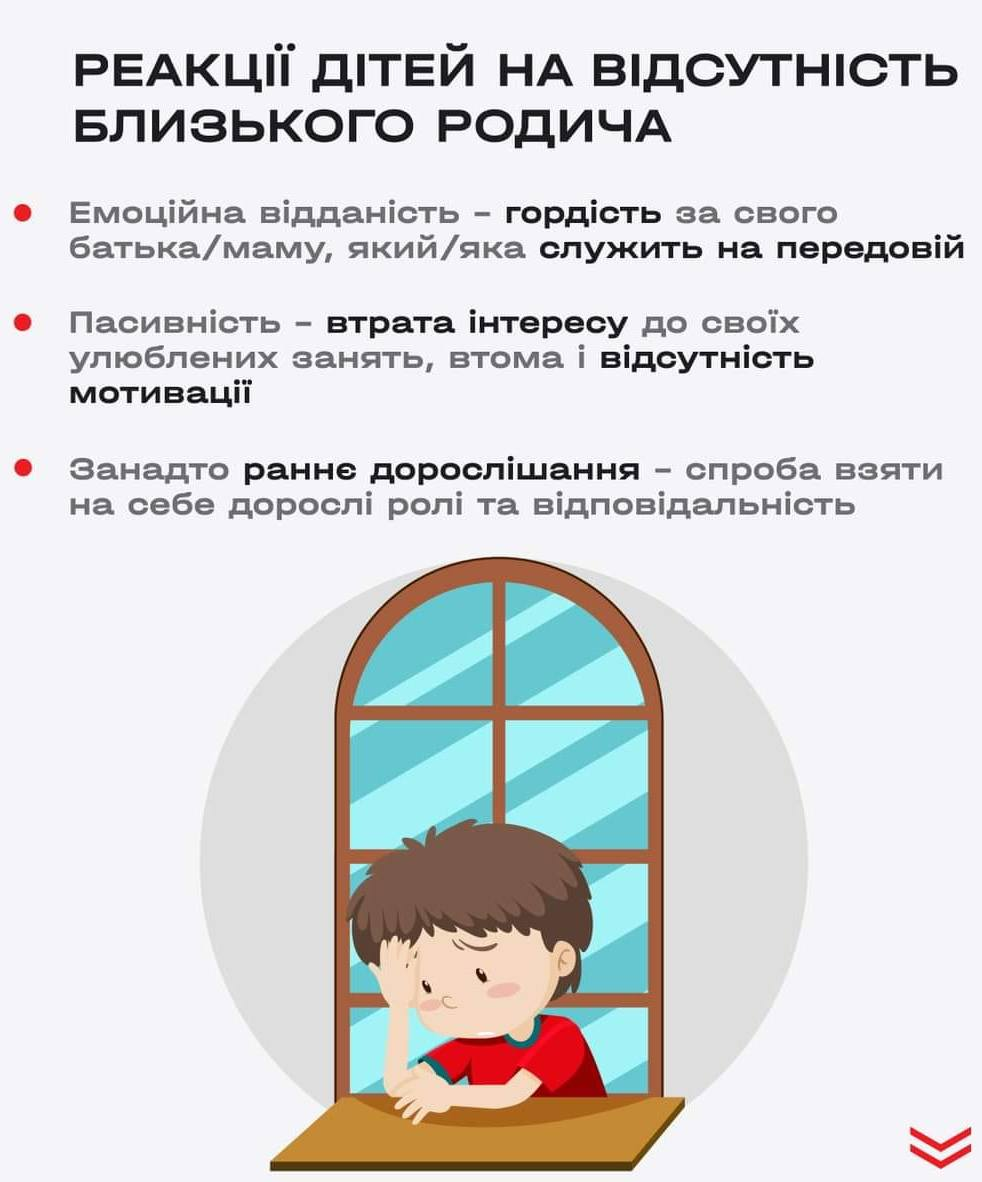 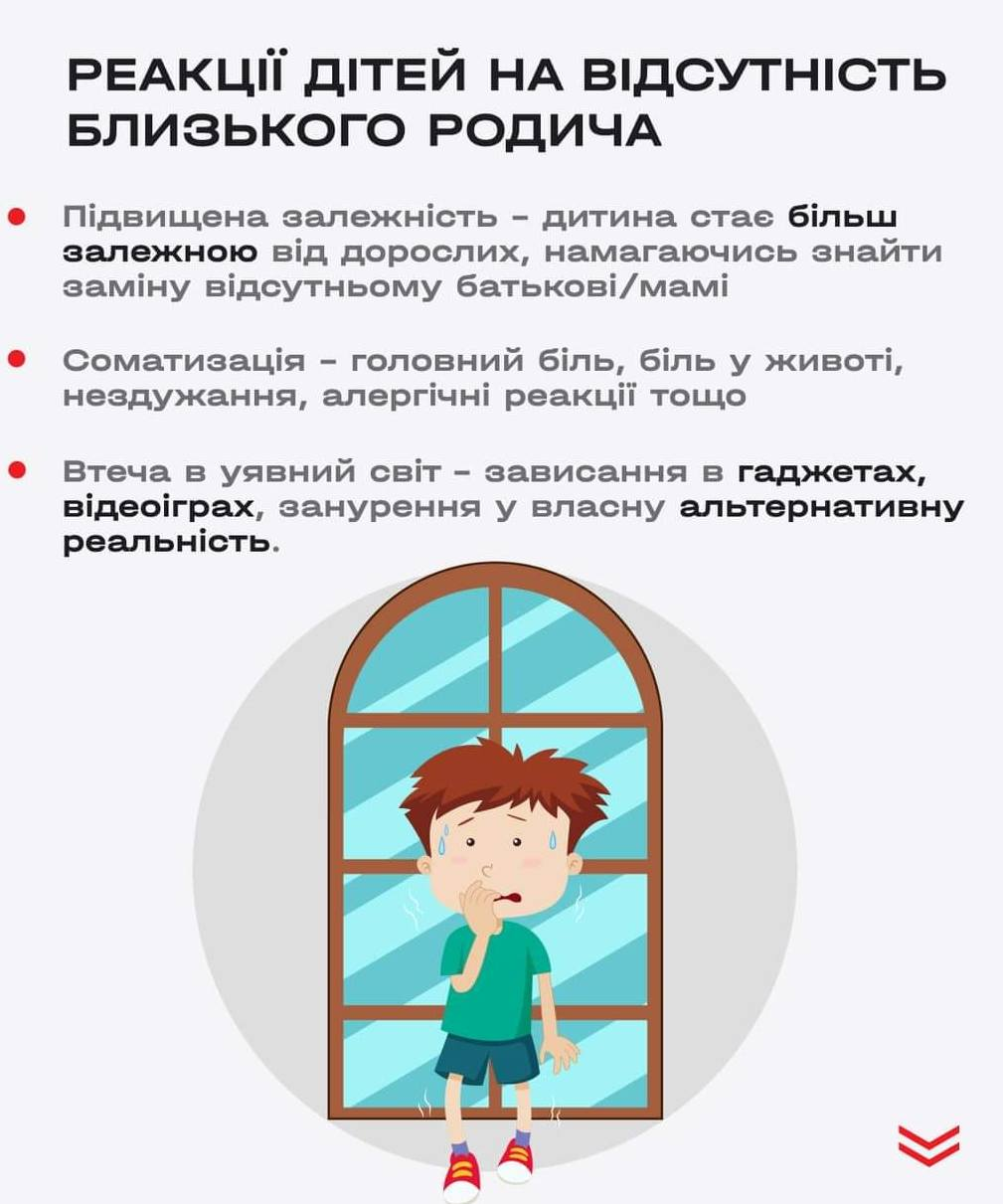 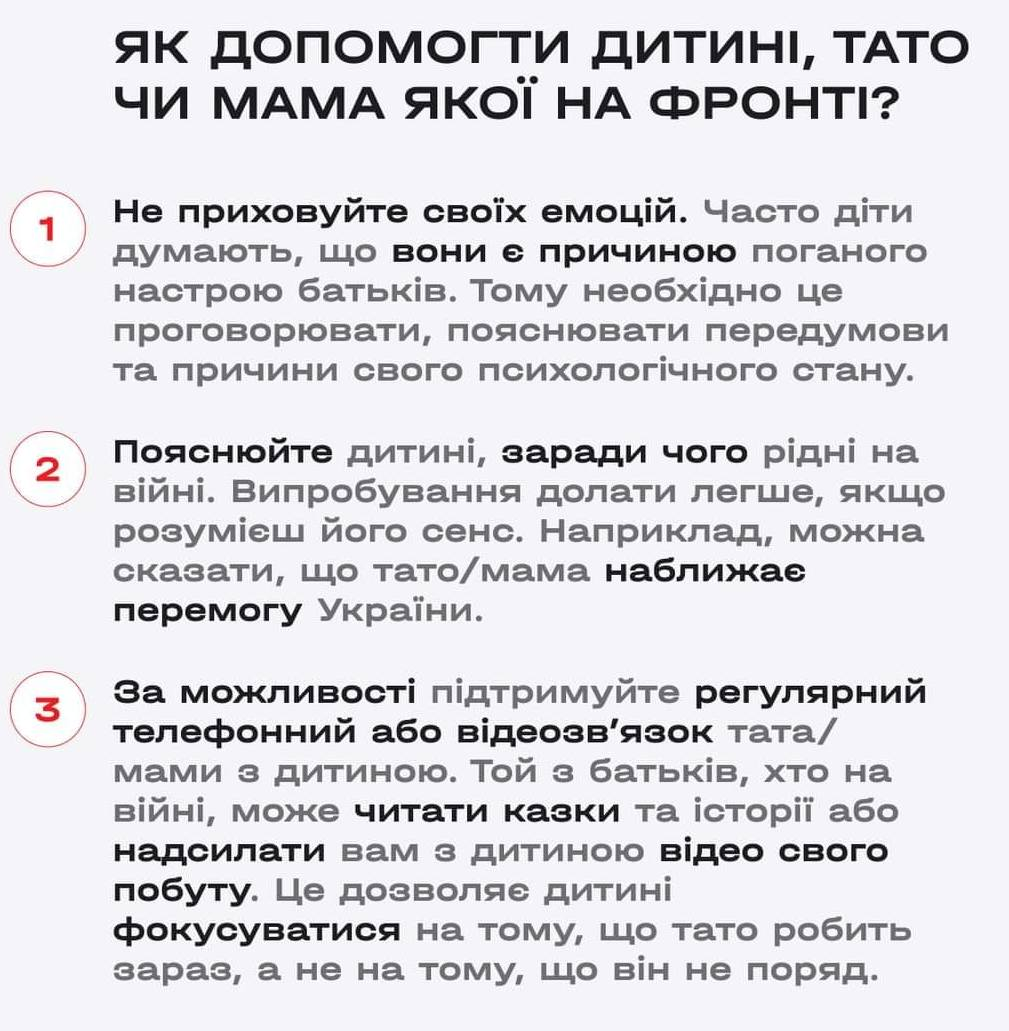 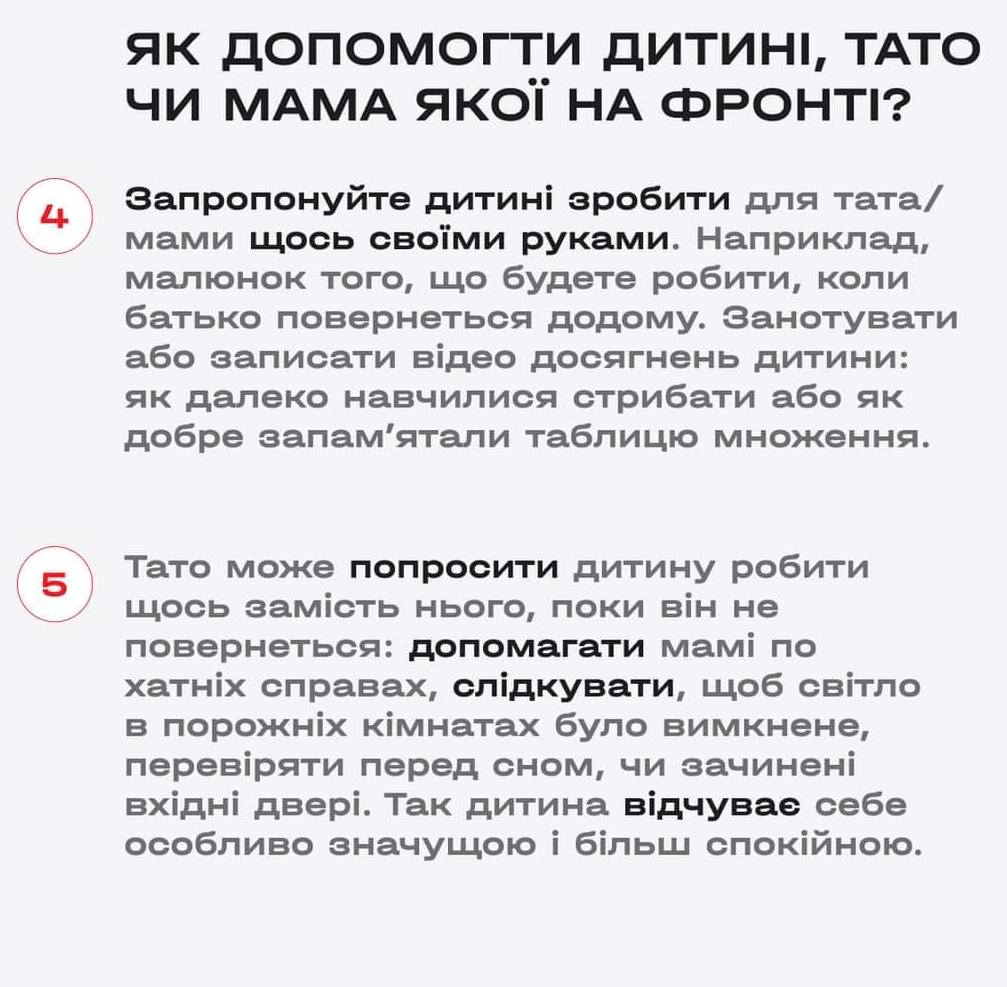 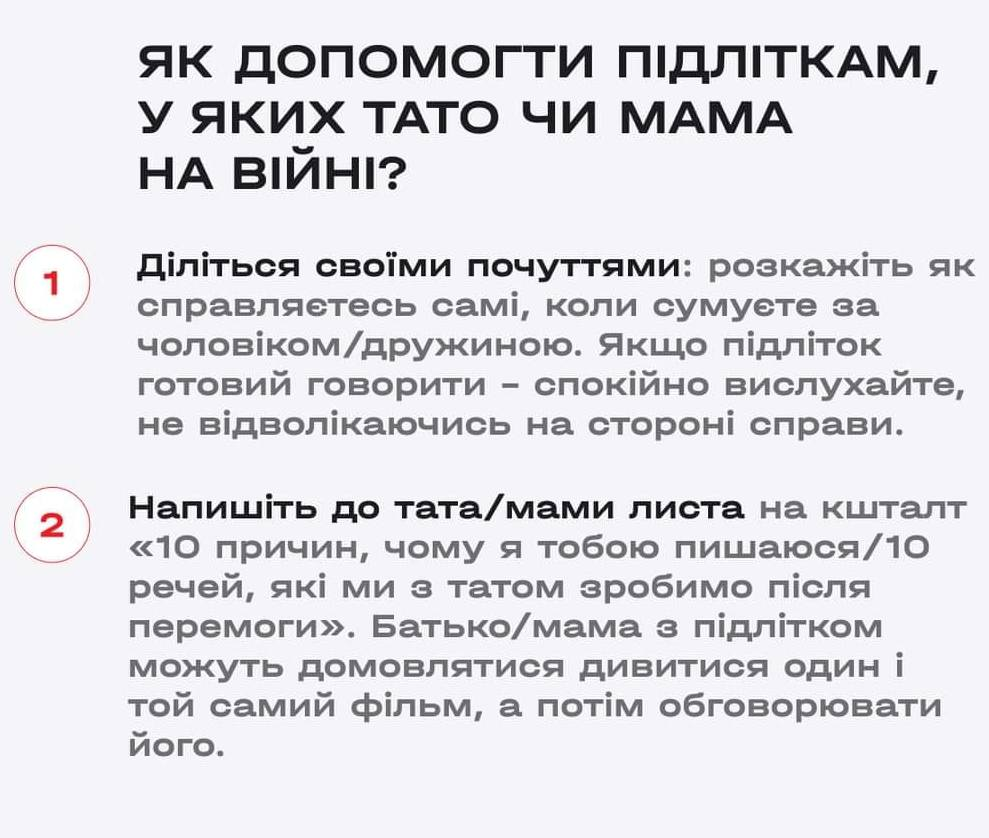 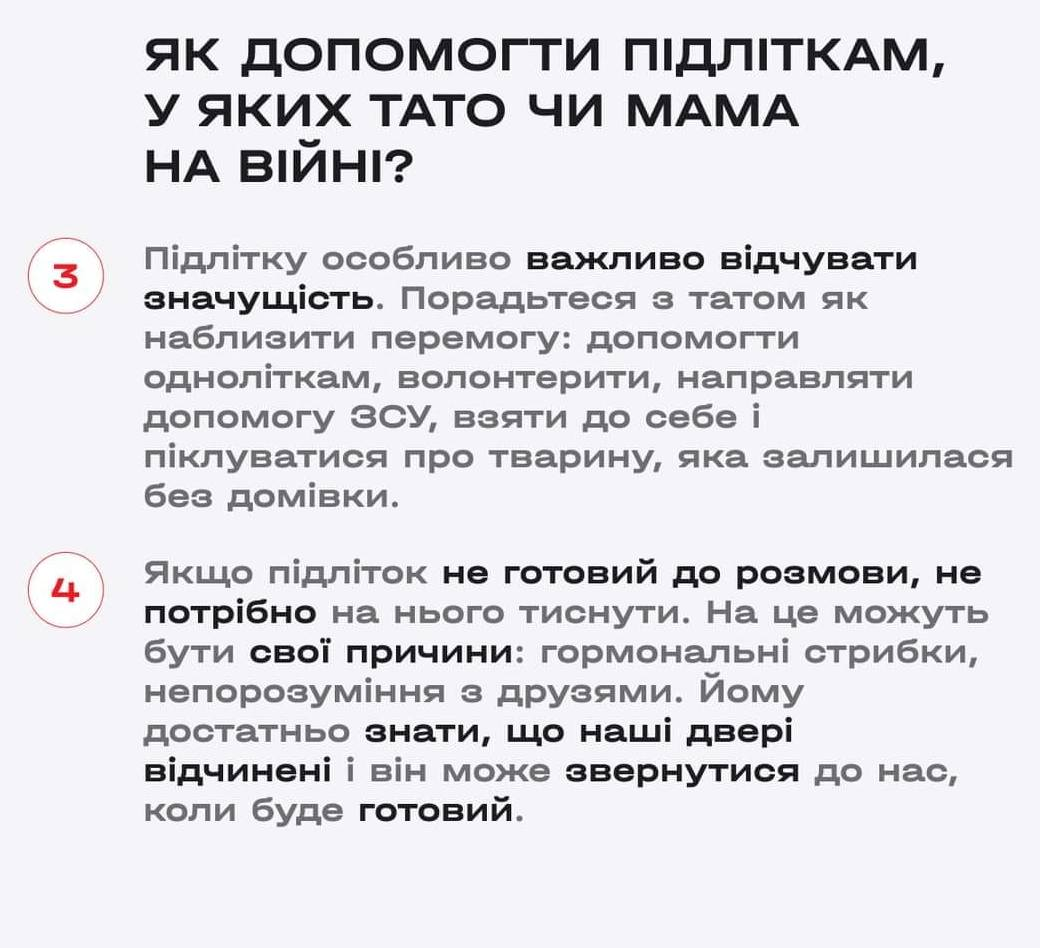 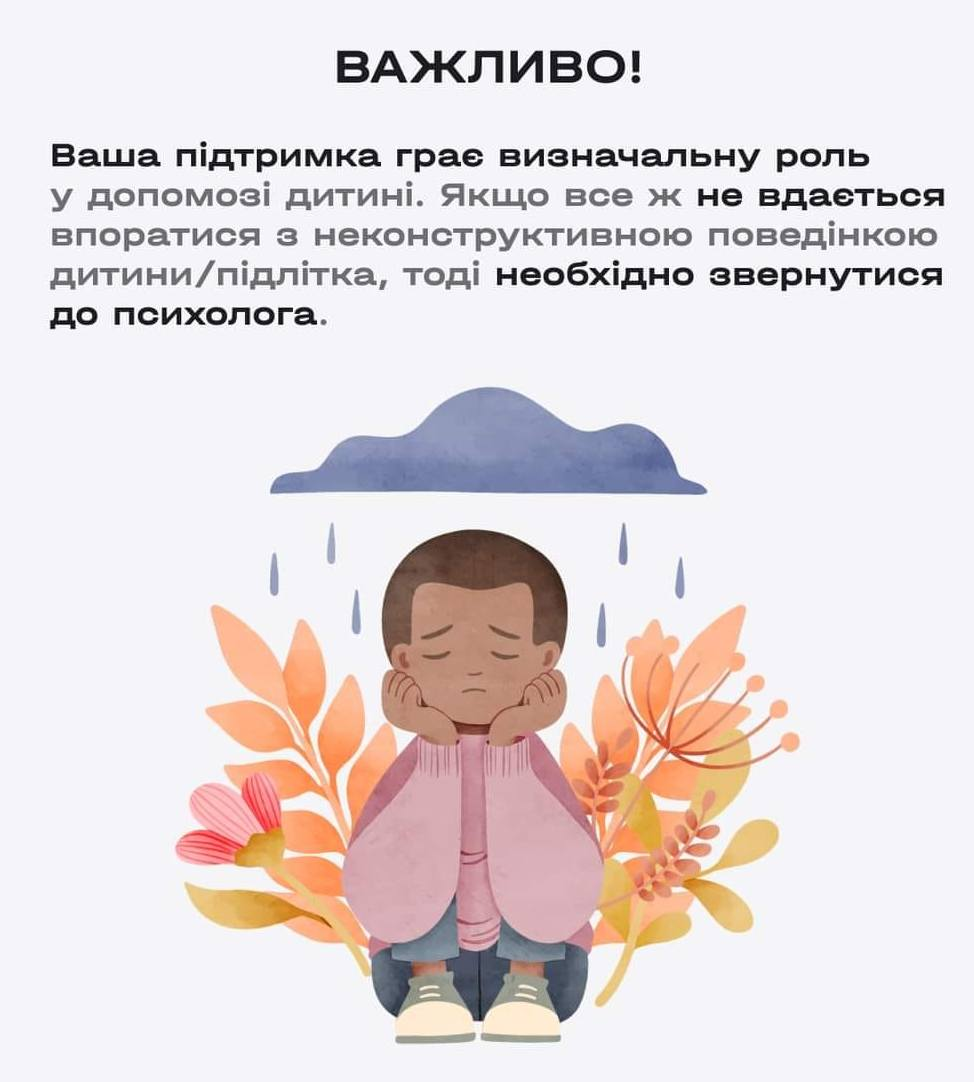